1
Artificial Intelligence in Aviation10 November 2023 - Rome
Automation and data protection – do we really have anything to fear from AI?
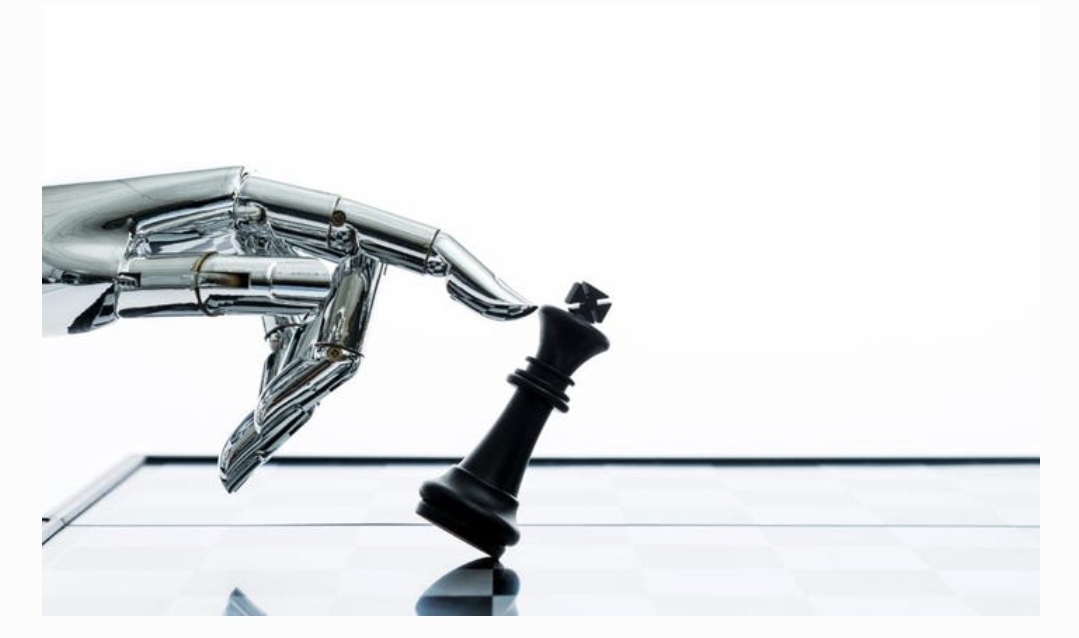 Andrea Poti
IFATCA Representative
International Federation of Air Traffic Controllers’ Associations
2
IFATCA Policy on AI:
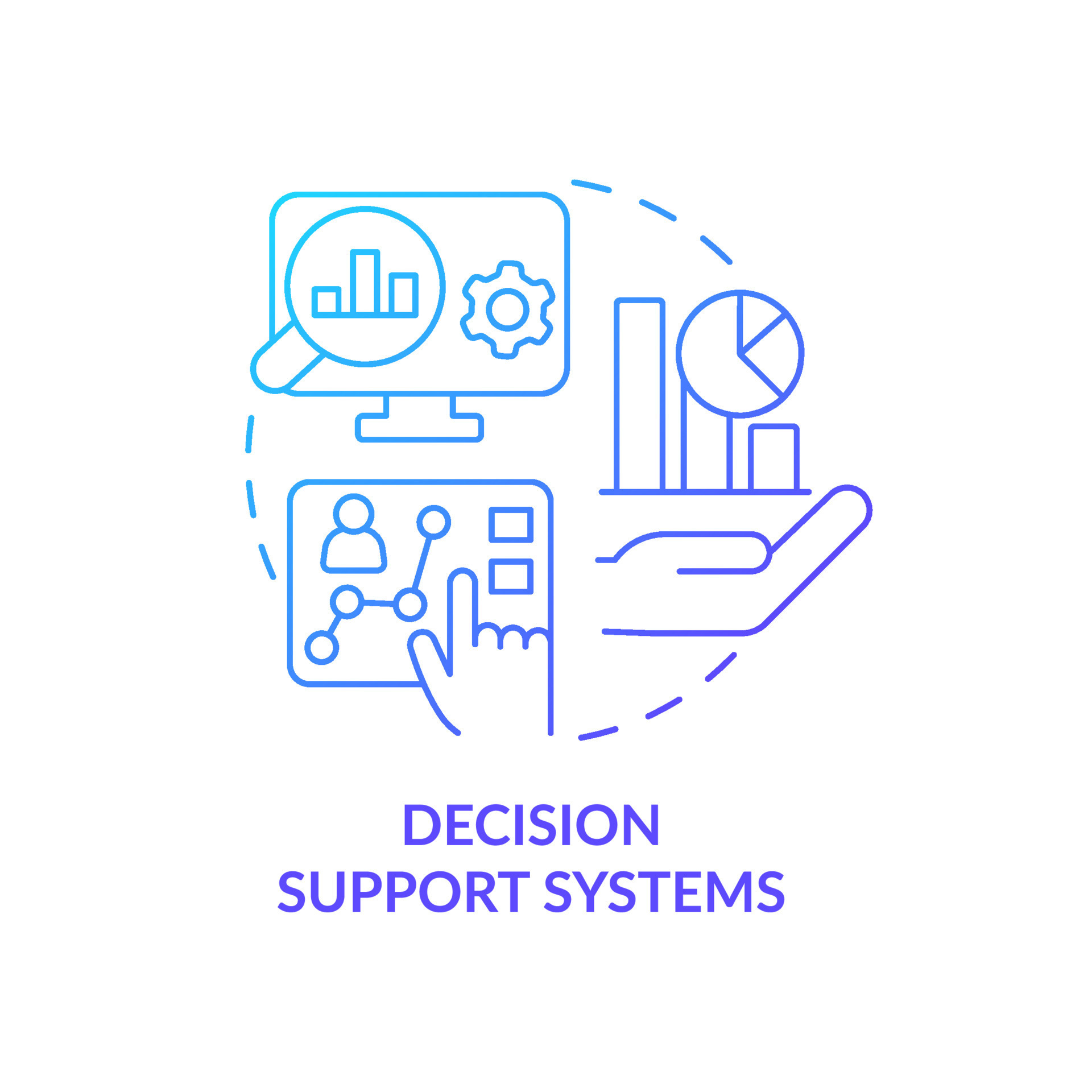 1) Artificial Intelligence and/or Machine Learning
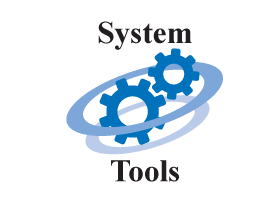 2) Failure or not available, ATCO have the capacity to safely manage the AOR
Source: intenet
3) AI systems shall be tested and validated
Source: intenet
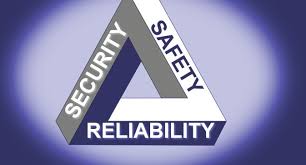 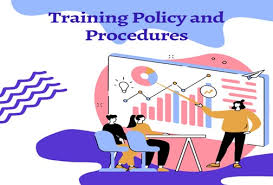 4) shall be put in place to assist ATCOs, 
in case of disruption
Source: intenet
Source: intenet
International Federation of Air Traffic Controllers’ Associations
3
IFATCA  Policy on CYBERSECURITY
1) Entitled to maximum security
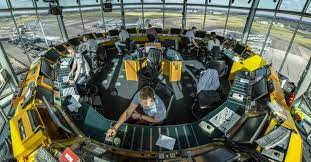 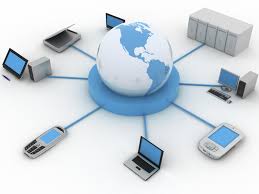 2) Cyberattack that interferes with any system
Source: intenet
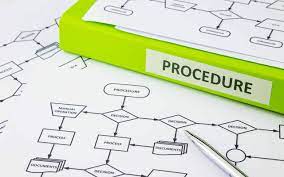 Source: intenet
3) Services may be withdrawn during unlawful interference against ATC facilities --> contingency procedures
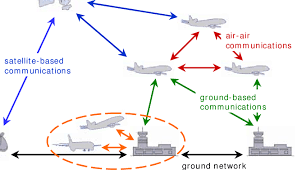 4) Communications includes all items related to tech/ops aspects of ATM voice and data communications systems, (facilities, procedures and applications that support them.
Source: intenet
Source: intenet
International Federation of Air Traffic Controllers’ Associations
4
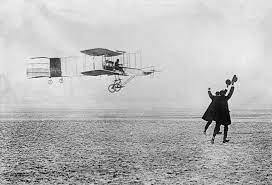 COMMUNICATIONS
Source: intenet
Operational Datalink
Data Communications Infrastructure
Voice Communications
Datalink applications, procedures;
Required Communication Performance (RCP) specifications
Emerging technologies and application to ATM; communication facilities to ensure their adequacy
Efficient ATM communication; changes in the institutional and operational environment (ICAO, 2020).
International Federation of Air Traffic Controllers’ Associations
5
According to the Communications Panel (CP), the following areas of expertise are an integral part of Communications (ICAO, 2020):
The development and update of strategies and plans for aeronautical communications harmonization;

(…)
4)   Development, adoption and implementation of procedures and             	            guidance material for:
Air-ground and ground-ground data applications for air traffic services;
	(…)
      f) Items related to cybersecurity for ATM communications;
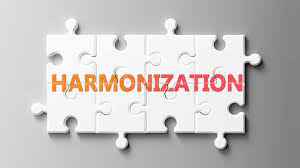 Source: intenet
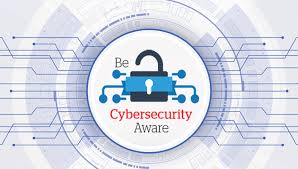 Source: intenet
International Federation of Air Traffic Controllers’ Associations
6
The purposes of cybersecurity are not different to the ones of plain security. In both cases the threats vary from the unauthorized access to sensitive information to an attacker taking control of a critical system or denying access to legitimate users, but cyber-threats have some peculiarities to be considered (Bruce Schneier. Secrets & Lies, Digital Security in a Networked World. Wiley Publishing. 2000).
International Federation of Air Traffic Controllers’ Associations
7
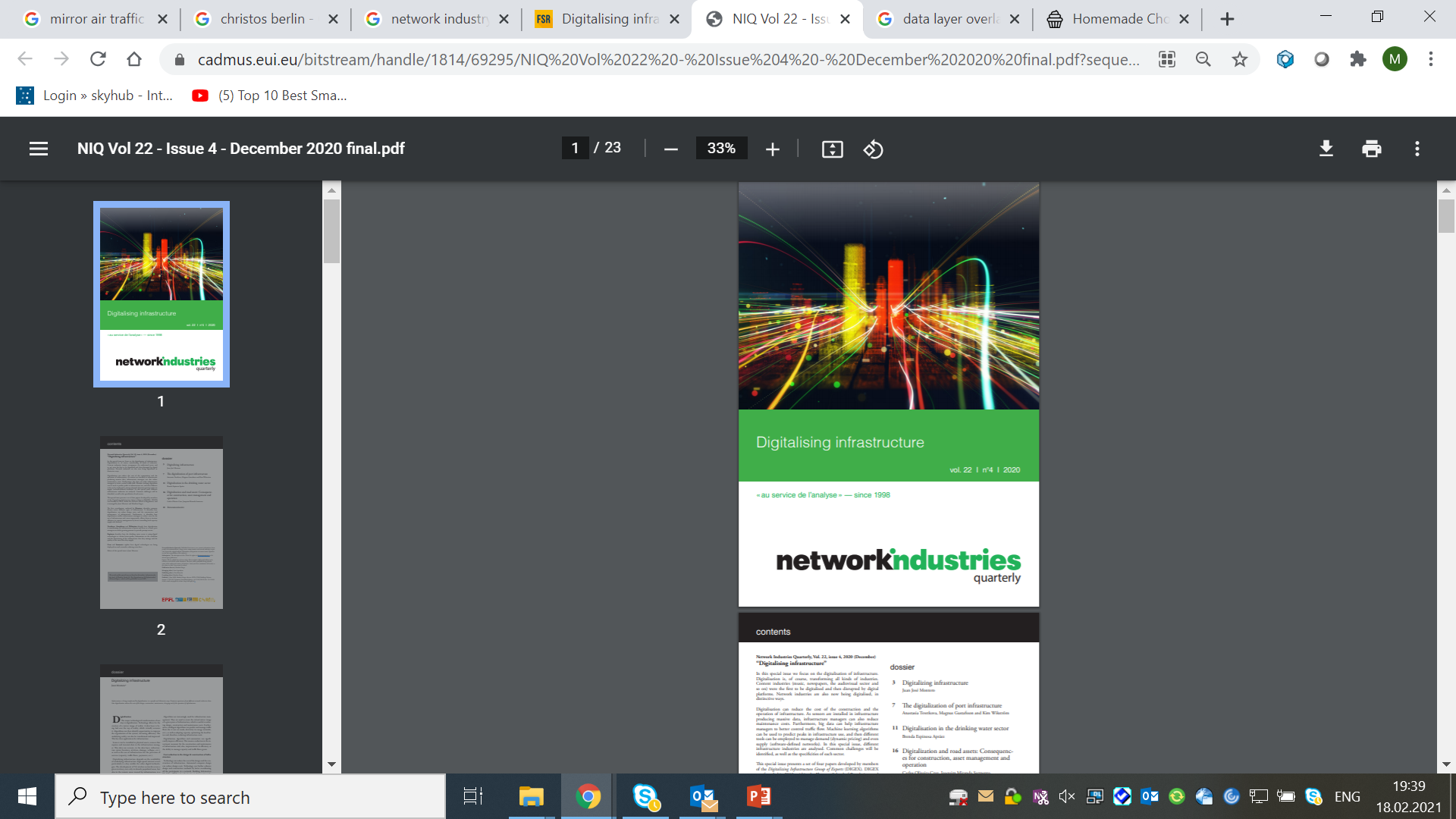 Prof. Montero in Network Industries/quarterly 12/2020 No 22
https://cadmus.eui.eu/bitstream/handle/1814/69295/NIQ%20Vol%2022%20-%20Issue%204%20-%20December%202020%20final.pdf?sequence=1
Digitalization of infrastructure – a few basics
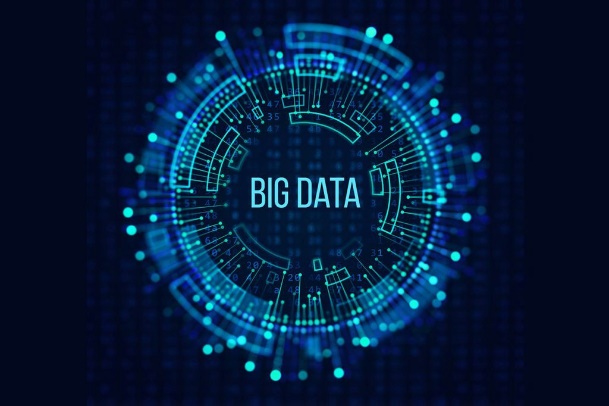 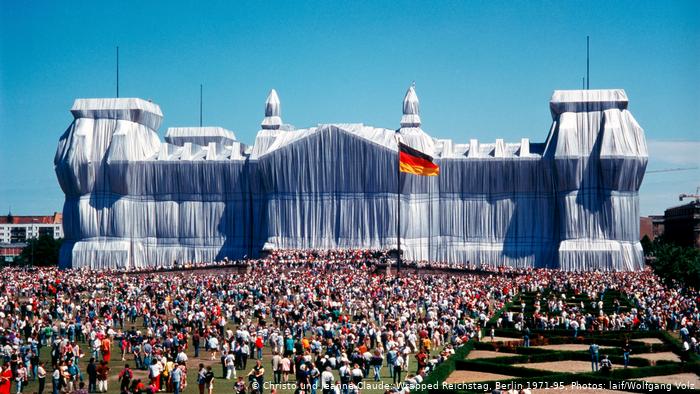 Source: dw.com
Data layer being laid over the top of reality
Source: IT magazine
Algorithm
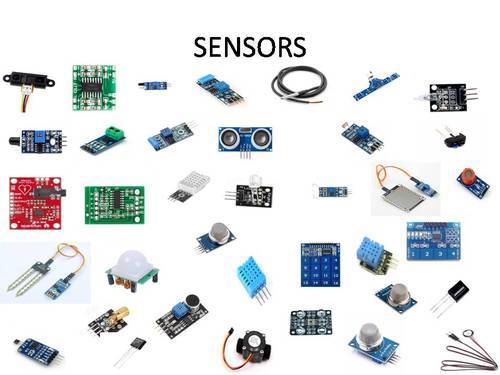 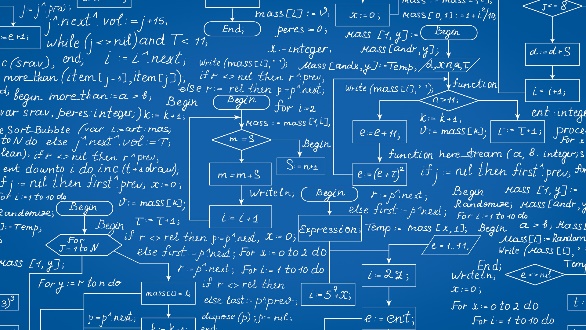 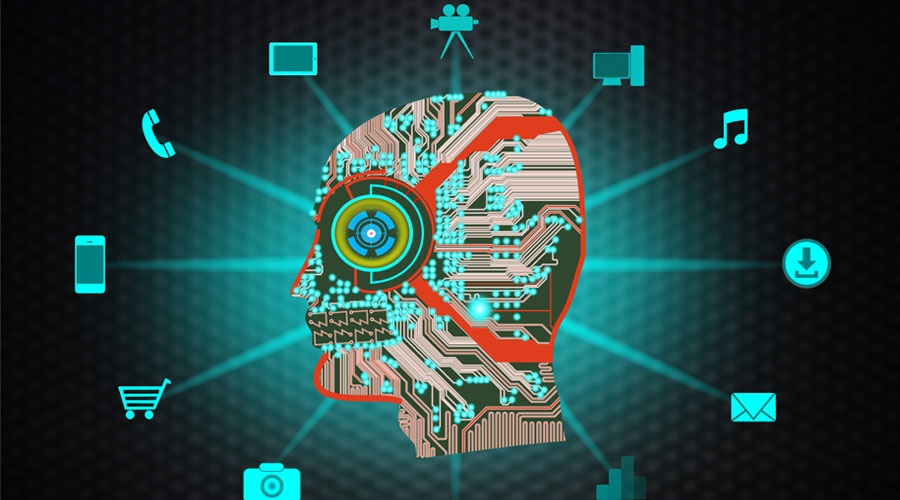 Artificial 
Intelligence
Source: IT magazine
Source: intenet
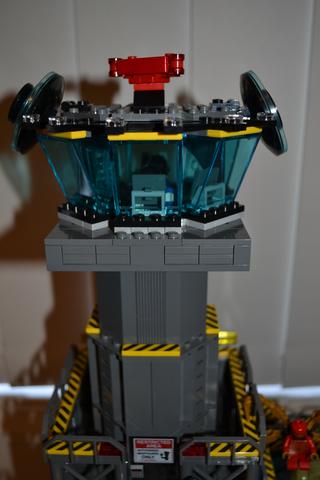 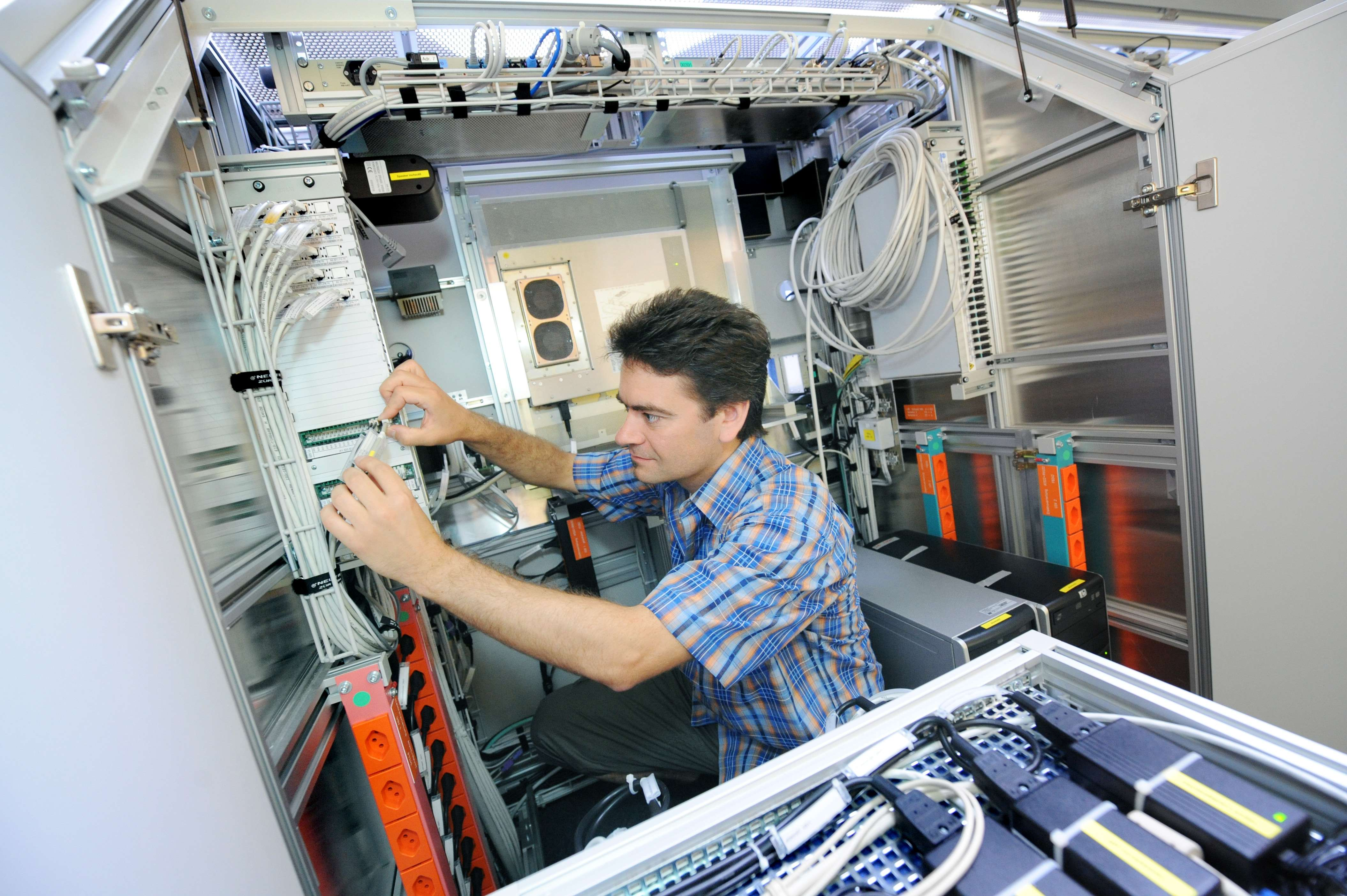 Availability 
Underlying 
Infrastructure
Mirror image of reality
Source: satta.ch
Source: intenet
International Federation of Air Traffic Controllers’ Associations
8
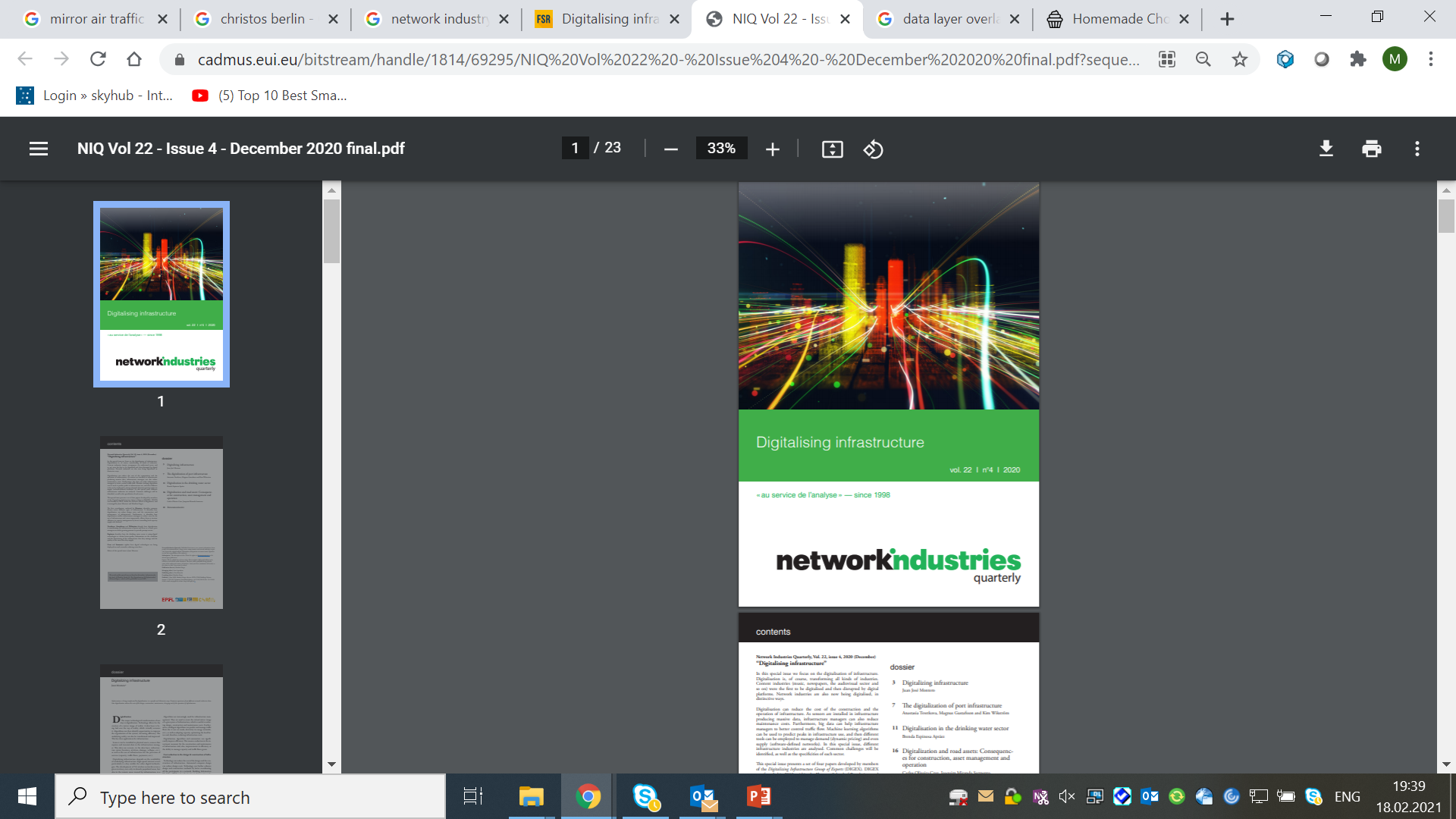 Digitalization of infrastructure – a few basics – cost reduction – applied to ATM
Prof. Montero in Network Industries/quarterly 
12/2020 No 22
Cost reduction in 
infrastructure 
maintenance
Cost reduction in 
charging for 
infrastructure use
Cost reduction 
in the design & 
construction of 
infrastructure
Cost reduction in 
infrastructure 
operations
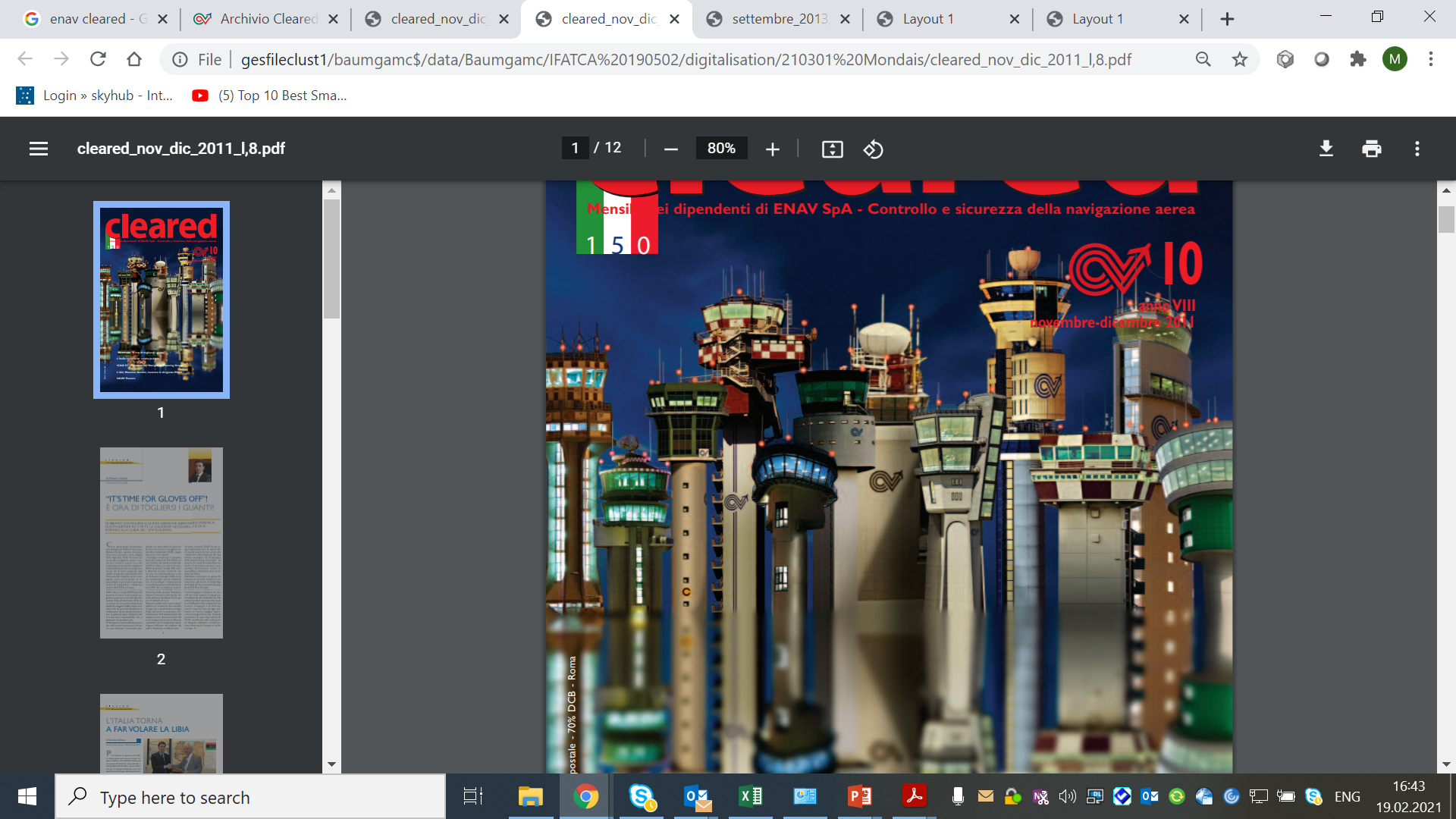 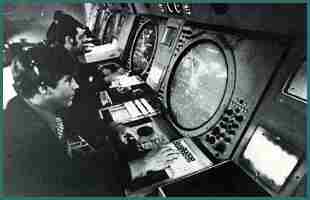 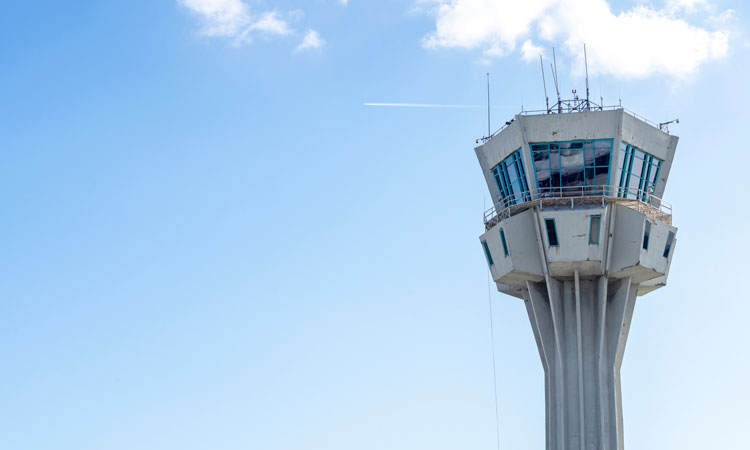 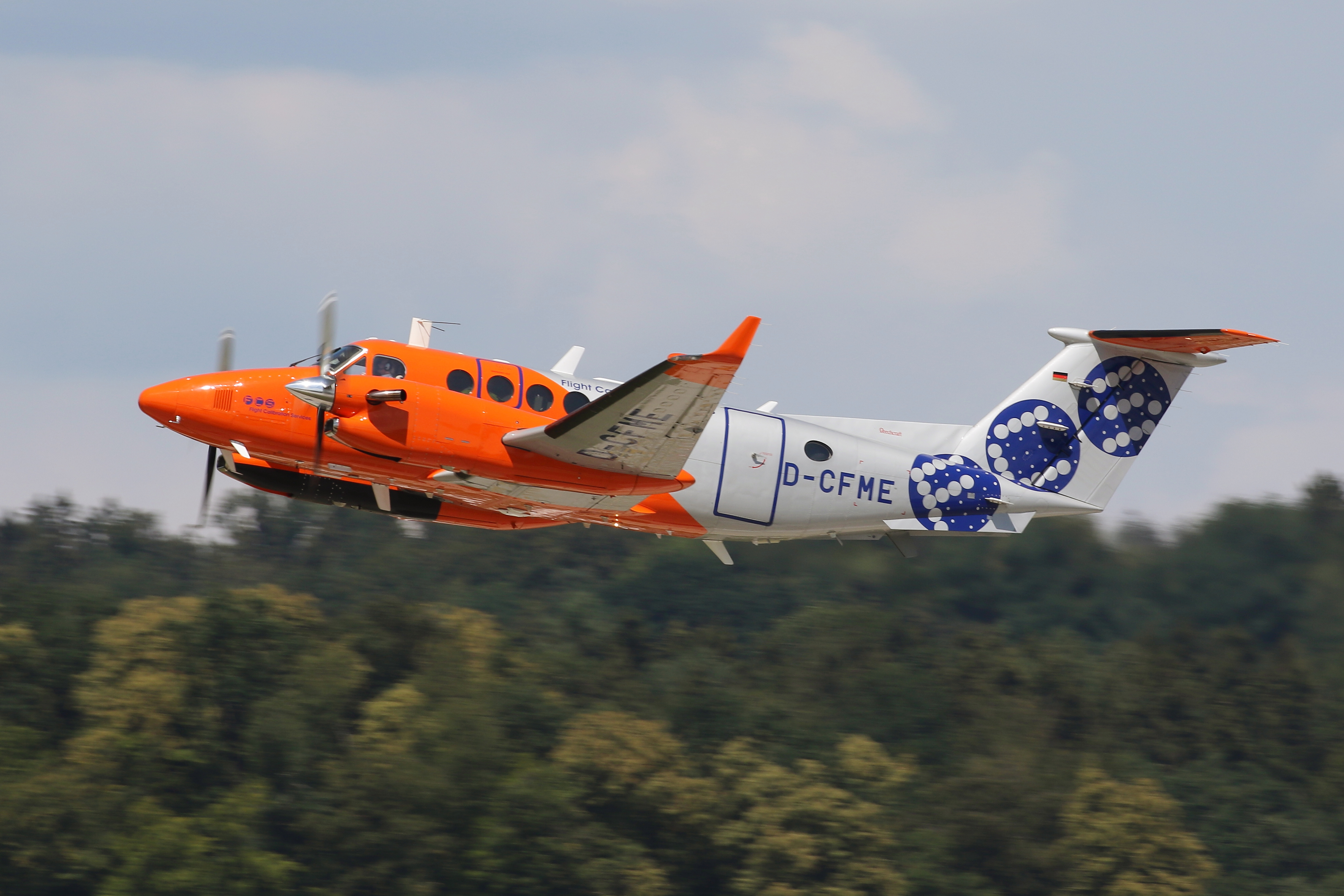 Source: enav
Source:internationairportreview
Source: imansolas
Source: skynews.ch
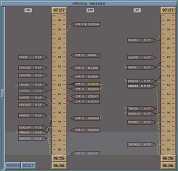 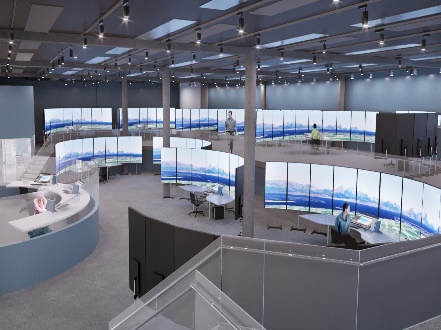 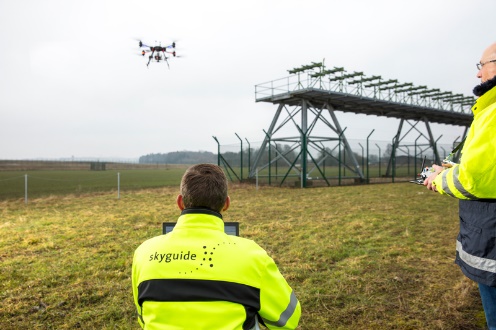 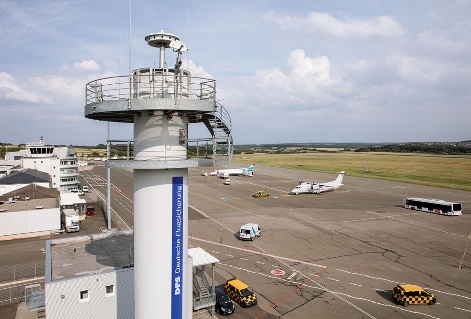 Source:DFS
Source: avinor
Source: Mozworks
Source: Eurocontrol phare
International Federation of Air Traffic Controllers’ Associations
9
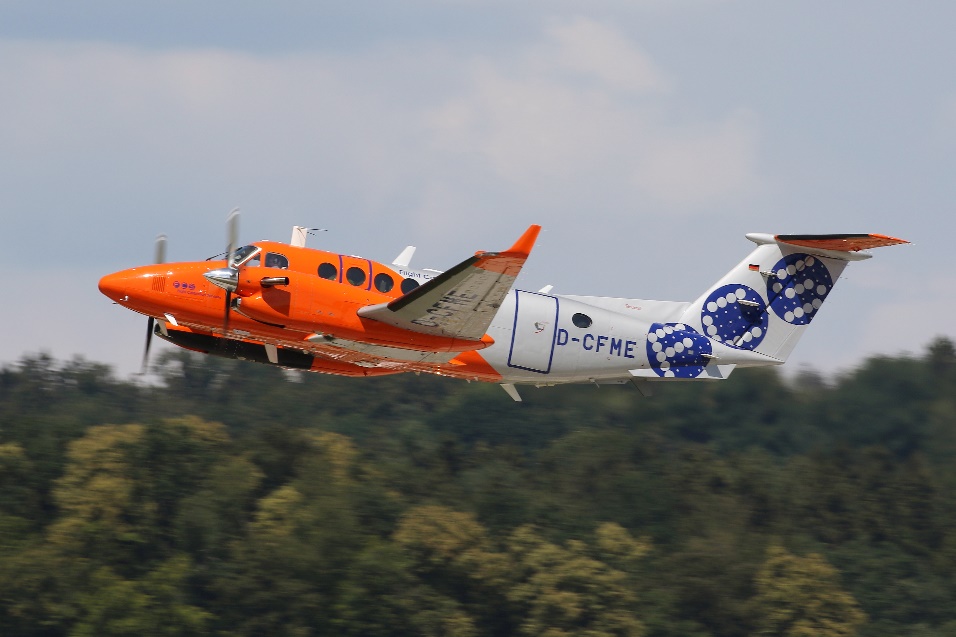 Automation
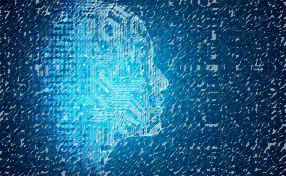 Novel failure scenario
A common standard
Emerging properties
Less fragmentation
Unexplainable situation
House keeping task
Independent
Unethical
Fear
No fear
Misuse of Safety data
Increased transparency
Violation of personal data
Cyber attacks
Secure Com
Corrupted data
Use of Blockchain
Novel failure scenario
Data protection
International Federation of Air Traffic Controllers’ Associations
10
Training and Education
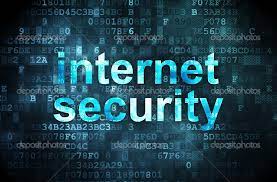 Intrusion in a system to steal data is one of the most common  examples of the risks
	training on how to detect email;
	how to avoid clicking email

 Ops Room/TWR:
	what an attack/threat could be (position of a/c, routing); 
	operational briefing (to know/to be aware)

 To be trained, how to react/what to do/manage flights safely:
	in case of system failure;
	something is strange (giving instructions turn/ident/extra separation)
Source: intenet
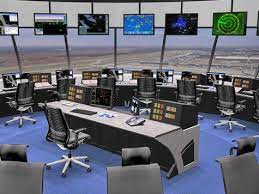 Source: intenet
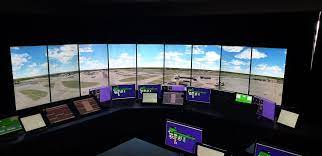 Source: intenet
International Federation of Air Traffic Controllers’ Associations
11
International Federation of Air Traffic Controllers’ Associations
12